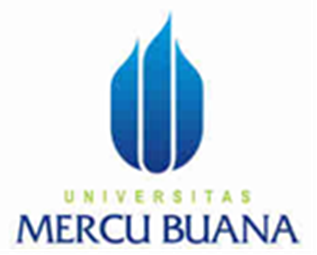 Sosialisasi Penelitian Internal
TA. 2018-2019
Pusat Penelitian - Universitas Mercu Buana
Fakultas Ilmu Komputer, Fakultas Desain dan Seni Kreatif, Fakultas Psikologi
Jakarta, 31 Oktober 2018
ALLPPT.com _ Free PowerPoint Templates, Diagrams and Charts
Evaluasi Penelitian TA 2017/2018
Target Rencana Proposal Penelitian TA. 2018/2019
Skema Penelitian Internal
Skema Penelitian Internal (Lanjutan)
Skema Penelitian Internal (Lanjutan)
Skema Penelitian Internal (Lanjutan)
Skema Penelitian Internal (Lanjutan)
Skema Penelitian Internal (Lanjutan)
Isi Penelitian
Isi/topik penelitian harus merujuk kepada RIP (Rencana Induk Penelitian)
Jika topik riset tidak sesuai dengan RIP maka akan ditolak
Keterkaitan antara topik yang diambil dengan RIP yang dituju dijelaskan pada Bab 2: Renstra dan Peta Jalan Penelitian Universitas
Unggulan Riset berdasarkan RIP 2016-2020
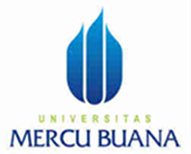 Proses Penelitian
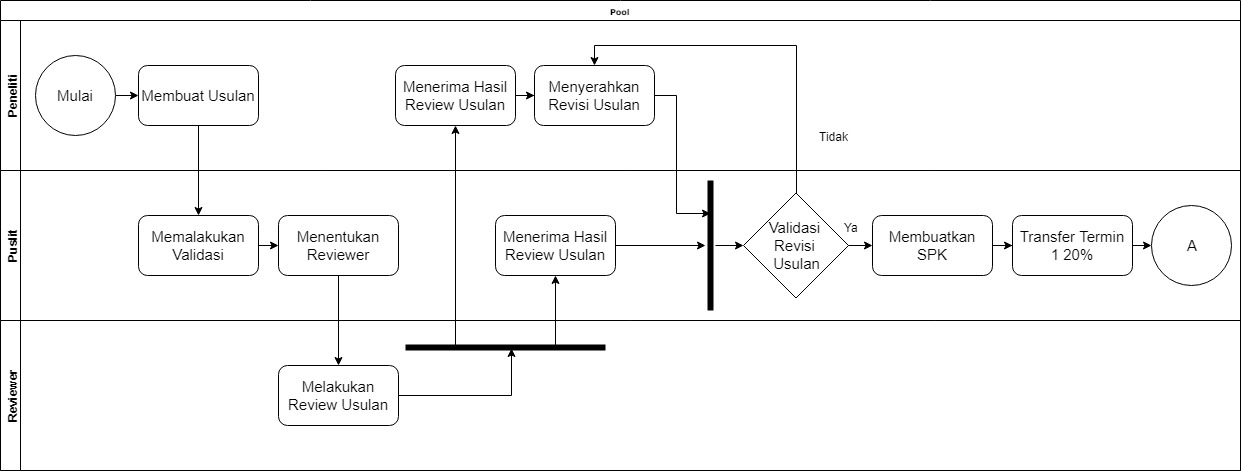 Proses Penelitian
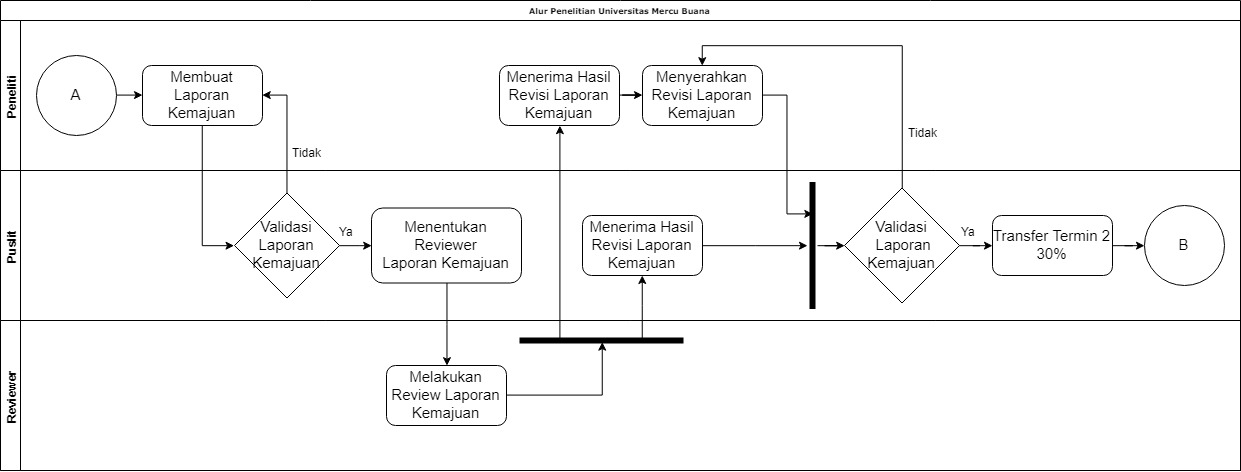 Proses Penelitian
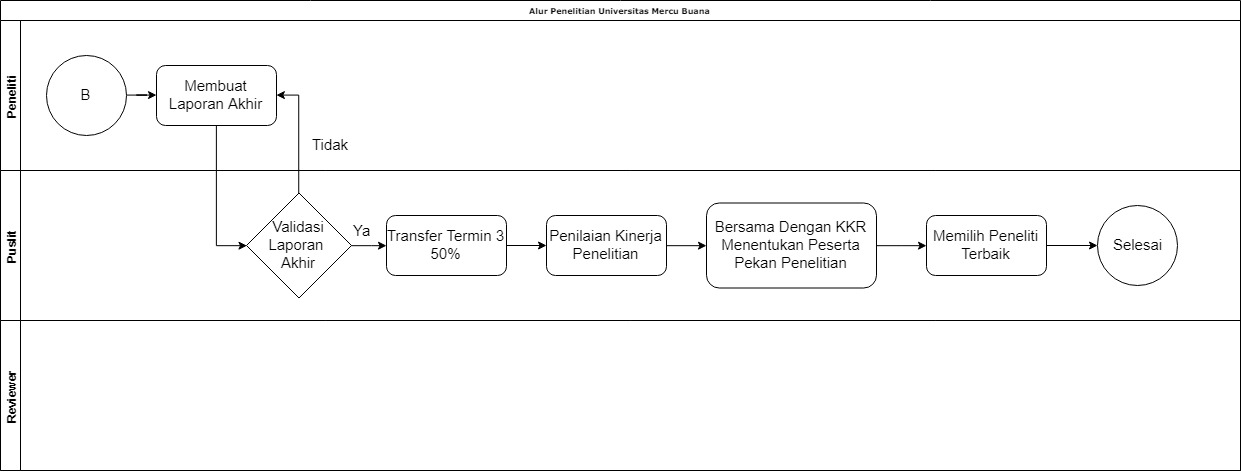 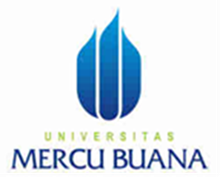 Insentif Jurnal
Syarat Insentif Jurnal :
1.	Sesuai dengan SK Rektor Nomor : 01/379/C-Skep/VIII/2017 tentang Petunjuk Teknis Pengajuan Insentif Terbitan 	Berkala Ilmiah Jurnal Ber-ISSN Di Lingkungan Universitas Mercu Buana dan Surat Edaran Nomor : 01-1/013/B-	S.Ed/VII/2018 tentang Insentif  Artikel Jurnal.
2.	Artikel yang diajukan :
Penulis harus mencantumkan email @mercubuana.ac.id
Artikel mensitasi minimal 1 artikel dosen UMB lain
Sesuai dengan RIP dan bidang ilmu dosen
Mencantumkan afiliasi Universitas Mercu Buana
Insentif Jurnal (Lanjutan)
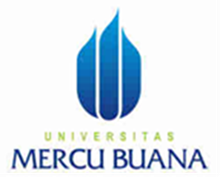 3.	Prosentase Insentif
Insentif Jurnal (Lanjutan)
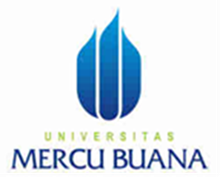 4. Kuota Pengajuan/Tahun dan Jenis Jurnal
Insentif Jurnal (Lanjutan)
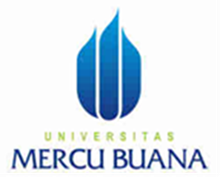 5.	Pengajuan:
Dosen melampirkan Form Insentif Jurnal lengkap TTD KKR dan Kaprodi dan Lembar Keabsahan lengkap dengan materai (Form bisa di download di web puslit.mercubuana.ac.id 
Softcopy dikirim ke email puslit@mercubuana.ac.id
Mulai bulan November akan ada uji coba pengajuan insentif jurnal secara online melalui SIRIS
Bulan Januari 2019 pengajuan insentif jurnal akan online full
Jika sudah masuk pengajuan secara online tidak perlu TTD lagi, syarat sebagai berikut :
Form  keabsahan materai (unggah)
Isi form online
Dokumentasi korespondensi email dengan editor mulai Submit s/d Publish (unggah)
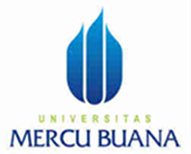 Dana Insentif JurnalSesuai dengan SK Rektor Nomor : 01/379/C-Skep/VIII/2017 tentang Petunjuk Teknis Pengajuan Insentif Terbitan Berkala Ilmiah Jurnal Ber-ISSN Di Lingkungan Universitas Mercu Buana
Kinerja Penelitian Dosen
Komponen penilaian
Ketua : 60%; Anggota 1,2 @ 20% - 20%
Tunggal : 100%
Kinerja Penelitian Dosen (Lanjutan)
Ilustrasi:
Dosen X mengajukan 3 judul penelitian
Judul 1 sebagai ketua tunggal
Judul 2 sebagai ketua dengan anggota 2
Judul 3 sebagai anggota 1 dari 2 anggota
TOTAL KINERJA PENELITIAN DOSEN:
10 + 3.9 + 1.5 = 15.4 / 3 = 5.13
100% x 10 = 10
60% x 6.5 = 3.9
20% x 7.5 = 1.5
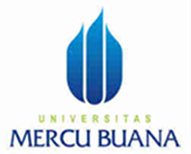 Terima kasih